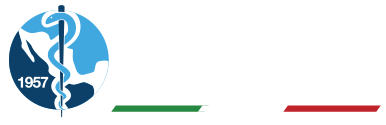 IMPORTANCIA DE LA ACTUALIZACIÓN Y DESARROLLO ACADEMICO DE LOS MÉDICOS
XX CONGRESO PANAMERICANO DE EDUCACIÓN MÉDICA 
V CONGRESO INTERNACIONAL DE EDUCACIÓN MÉDICA
IV CONGRESO INTERNACIONAL DE SIMULACIÓN EN EDUCACIÓN MÉDICA
Cancún, Q.R. 16 de junio de 2016
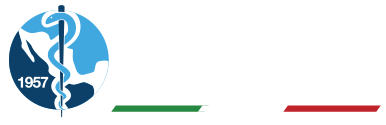 EDUCACIÓN-INVESTIGACIÓN
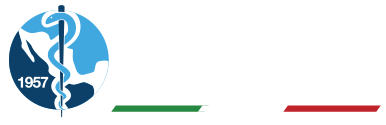 EDUCACIÓN	 MÉDICA Proceso continuo y dinámico de formación de los estudiantes, con una integración progresiva de conocimientos, experiencias, habilidades, actitudes, responsabilidades y valores  en el pregrado, posgrado y educación continua, con el fin de mejorar la salud individual y colectiva, que  inicia con el ingreso a la escuela o facultad de medicina hasta el retiro de la profesión.
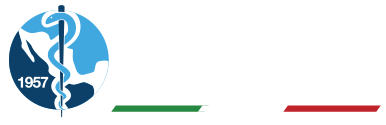 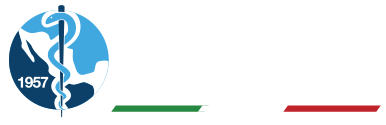 DESARROLLO PROFESIONAL CONTINUO Los medios educativos para actualizar, desarrollar y potenciar la forma en la que los médicos aplican el conocimiento, las habilidades y las actitudes requeridas en su vida laboral
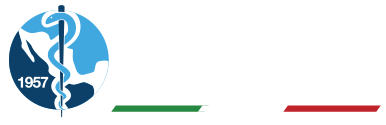 ¿CÓMO PODEMOS FORMAR PARA LA MEJORA CONTINUA DEL DESEMPEÑO ?
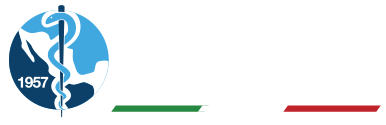 PARADIGMA DE APRENDIZAJECrear entornos y experiencias que lleven al estudiante a descubrir y construir el conocimiento por si mismos, a constituirlos como miembros de comunidades de aprendizaje, que descubren cosas y resuelven problemasi
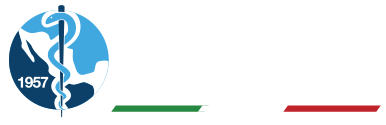 ¿ Qué condiciones se requieren para favorecer el aprendizaje?
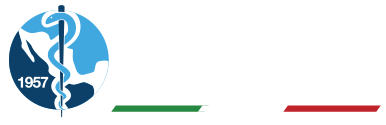 ¿ Qué condiciones se requieren para favorecer el aprendizaje?
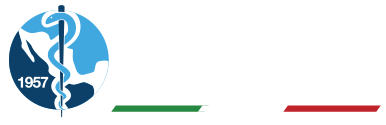 ¿ Qué condiciones se requieren para favorecer el aprendizaje?
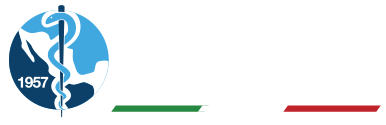 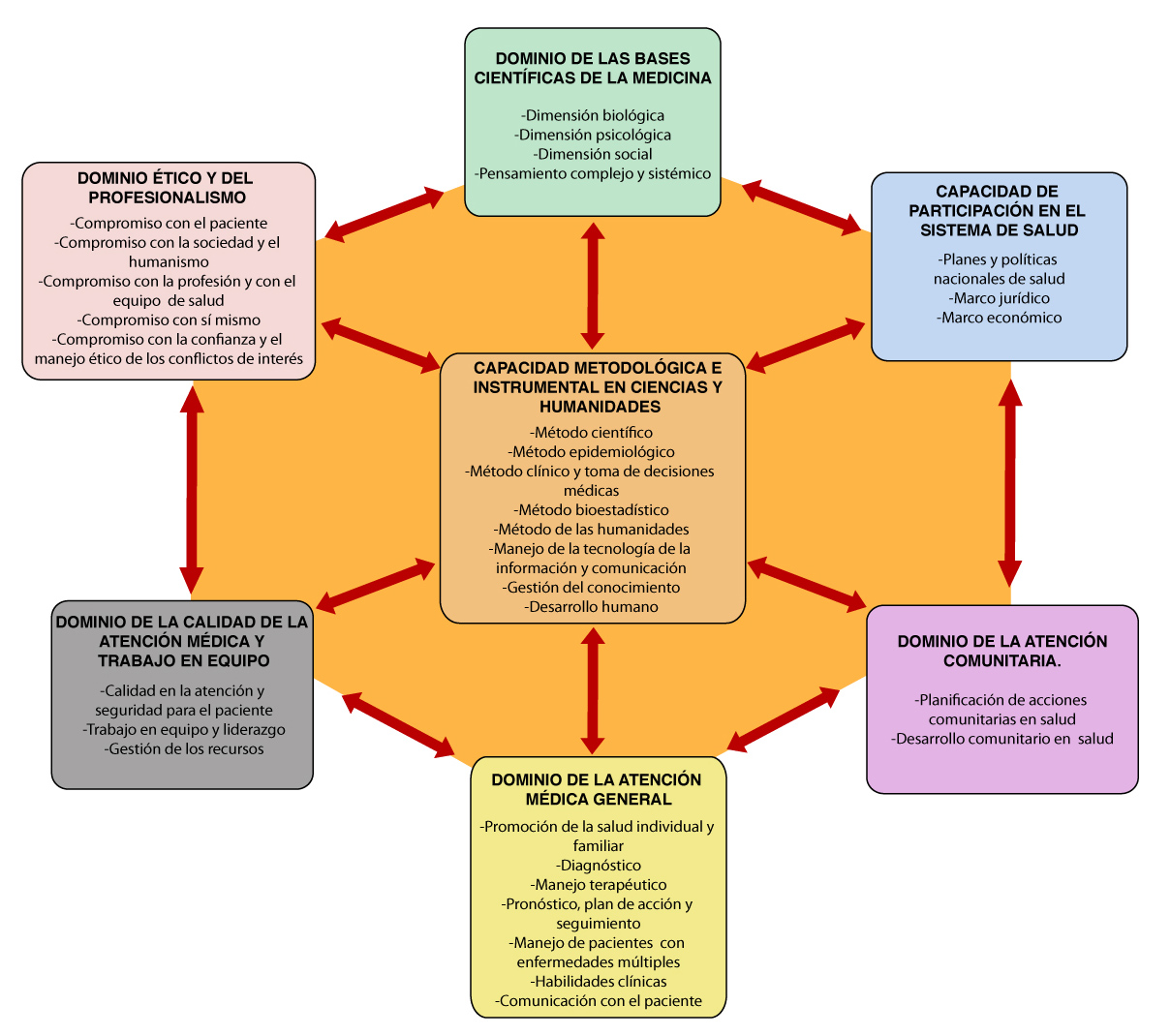 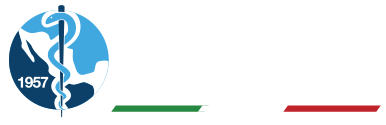 Competencias
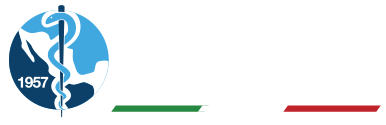 CAPACIDAD METODOLÓGICA EN CIENCIAS Y HUMANIDADESCapacidad de utilizar los enfoques metodológicos de la investigación cualitativa y cuantitativa, así como los derivados de las humanidades, para evaluar de manera rigurosa y crítica, la bibliografía y la evidencia científica disponible, tomar decisiones médicas bien sustentadas, así como para evaluar el resultado de las intervenciones profesionales.
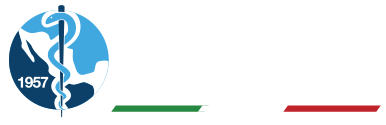 ¿ Qué características tiene la investigación?
Integrada a la formación de los profesionales y a la atención a la salud
Macroproyectos de investigación con corte transdisciplinario
Propicia la participación en redes de investigación nacionales e internacionales
Orientada  a desarrollar la capacidad metodológicaBusca generar conocimiento generalizableOrientada a la atención de los problemas básicos y aplicados del conocimientoPuede ser de varios modalidades: básica, clínica, sociomédica, de humanidades médicas, buscando la interrelación de las mismas
¿Qué esperamos del desarrollo profesional continuo?
European Union of Medical Specialist. UEMS Policy on Continuing Professional Development. Bruselas,  20 de octubre 2001
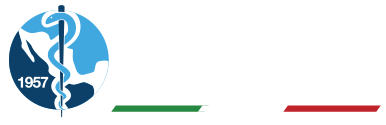 MEDICINA ACADÉMICA
Gestión del conocimiento
Docencia
Atención
Investigación
¡Muchas Gracias!
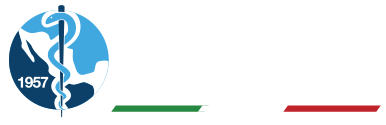 Asociación Mexicana de Facultades y Escuelas de Medicina, A.C.